Amaç ve Hedefler
Dr. Ateş Kadıoğlu
Kaynaklar
Ulusal ve uluslararası kılavuzlar
Uluslararası :
ACGME(Accreditation Council for Graduate Medical Education)
UEMS ( Union Education Medicine Specialist)
Ulusal :TUKMOS
Amaç ve Hedefler
-Hangi konuların öğretileceği
        -Bunların nasıl öğretileceği
        -Sonucunun nasıl değerlendirileceği belirlenmelidir.
Eğitim Programı Hedefleri
Temel yetkinlikler
Öğrenme ve Öğretme Yöntemleri
Ölçme değerlendirme
Eğitim Kaynakları
Yetkinlik
Yetkinlik, bir uzmanın bir iş ya da işlemin gerektiği gibi yapılabilmesi için kritik değer taşıyan, eğitim ve öğretim yoluyla kazanılıp iyileştirilebilen, gözlenip ölçülebilen, özellikleri daha önceden tarif edilmiş olan, bilgi, beceri, tutum ve davranışların toplamıdır.
Yetkinlik
Klinik Yetkinlik: Bilgiyi, kişisel, sosyal ve/veya metodolojik becerileri tıbbi kararlar konusunda kullanabilme yeteneğidir; 
Girişimsel Yetkinlik: Bilgiyi, kişisel, sosyal ve/veya metodolojik becerileri tıbbi girişimler konusunda kullanabilme yeteneğidir.
Yetkinlik Düzeyi
Uzmanlık öğrencisinin eğitimini tamamlayıp uzman olduğunda o yetkinlikteki ulaşması beklenen bilgi ve beceridir.
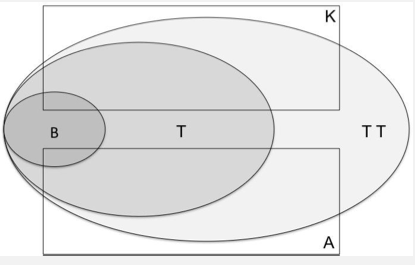 Klinik yetkinlikler; 3 ana + 2 ek düzey
Ulaşılması gereken düzeyler bu üç ana düzeyden birini mutlaka içermelidir. 
B:  Ön tanı koyma, zarar vermeden ve doğru zamanda, doğru yere sevk edebilecek bilgiye sahip olma düzeyi
T: Tanı koyma ve tedavi için yönlendirebilme düzeyi
TT: Ekip çalışması dışında ek desteğe ihtiyaç duymadan tanı ve tedavi sürecini yönetebilme düzeyi
Ek olarak gerekli durumlar ;
A: Acil durum tanısını koymak ve hastalığa özel acil tedavi girişimini uygulayabilme düzeyi
K: Hastanın birincil, ikincil ve üçüncül korunma gereksinimlerini tanımlamayı ve koruyucu önlemleri alabilme düzeyi
Kıdem -Düzey
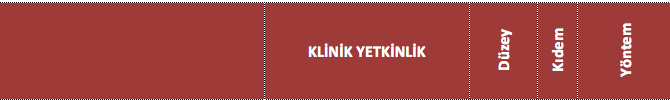 Yetkinliklerin eğitim sürecinde kazanılma önceliğini ve eğitim sürecinin hangi aşamasında  kazanılması gerektiğini belirtir. 
İki düzeyde ele alınması önerilmektedir.
1. kıdem yetkinlikleri; öncelik verilmesi gereken yetkinliklerdir. mortalitesi, morbiditesi ve prevalansı/insidansı yüksek olan klinik problemleri çözmek için gereken yetkinlikler ile sık uygulanan ve karmaşık olmayan girişimsel yetkinliklerdir. 
2.Kıdem bunların dışında kalan yetkinlikler
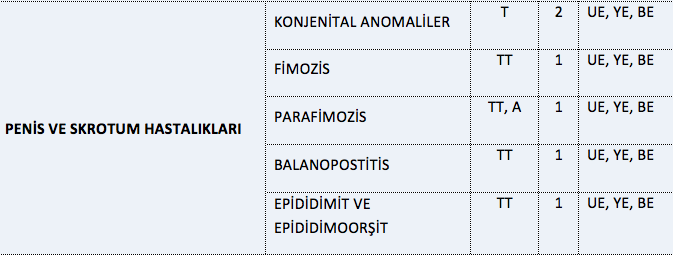 Temel yetkinlikler:
Öğrenme ve Öğretme Yöntemleri
Ölçme değerlendirme
Eğitim Kaynakları
TUKMOS tarafından önerilen öğrenme ve öğretme yöntemleri 
Yapılandırılmış Eğitim Etkinlikleri(YE)
Uygulamalı Eğitim Etkinlikleri(UE) 
Bağımsız ve Keşfederek Öğrenme Etkinlikleri(BE) olarak belirlenmiştir.
TÜD Yapılandırılmış Eğitim Etkinlikleri(YE) yapmaktadır
Yapılandırılmış Eğitim Etkinlikleri(YE)
Sunum(Su): Genel olarak nadir veya çok nadir görülen konular veya sık görülen konuların yeni gelişmelerin eğitici tarafından anlatılması
Seminer(Se): Sık görülmeyen bir konu hakkında deneyimli birinin konuyu kendi deneyimlerini de yansıtarak anlatması 
Olgu tartışması(Ot): Birkaç sık görülen olgunun konu edildiği eğitim aktivitesi
Kurs(K) : Birden fazla oturumda gerçekleştirilen etkinlik
Makale Tartışması(Mt):  Makalenin kanıt düzeyinin anlaşılması, kanıta dayandırılması ve  yeni bilgilere ulaşılması amacıyla gerçekleştirilen küçük grup etkinliği

Dosya Tartışması(Dt):  Sık görülmeyen olgular ya da sık görülen olguların daha nadir görülen farklı şekilleri hakkında bilgi edinilmesi, hatırlanması ve kullanılmasını amaçlayan bir eğitim yöntemi 

Konsey(Ko): Olgunun/ların farklı disiplinler ile birlikte değerlendirilmesi.
Şubelere göre uzman sayıları
Şubelere göre uzman dağılımı
Şubelere göre asistan sayıları
Şubelere göre asistan dağılımı
Eğitim-1
2013-2014 EĞİTİM YILI FAALİYETLERİ

KUZEY MARMARA           8 TOPLANTI: 800 KİŞİ
GÜNEY MARMARA           6 TOPLANTI  : 350 KİŞİ 
EGE                                       6 TOPLANTI : 400  KİŞİ
BATI AKDENİZ                   8 TOPLANTI  :500 KİŞİ
DOĞU AKDENİZ                 5 TOPLANTI : 200 KİŞİ
İÇ ANADOLU                      8 TOPLANTI  5 EĞİTİM-KURS : 800 KİŞİ
BATI KARADENİZ             10 TOPLANTI - 1 AH KURSU :500 KİŞİ
DOĞU KARADENİZ           5 TOPLANTI: 300 KİŞİ
DOĞU ANADOLU               6 TOPLANTI : 600 KİŞİ
GÜNEYDOĞU                       9 TOPLANTI: 550 KİŞİ
TOPLAM: 5000 KİŞİ
Eğitim-2
Eğitim-3
AKADEMİK YAZIMIN İNCELİKLERİ VE TIP ETİĞİ KURSU

Makale hangi dergiye gönderilmelidir ? 
Makalede yazar, başlık seçimi ve özetin yazılması 
Bilimsel bir makalede giriş bölümü nasıl yazılır ? 
Bir bilimsel makalede bulguların yazılması, tablo ve şekillerin kullanılması nasıl olmalıdır ? 
Tartışma bölümü nasıl yazılmalıdır ? 
Kaynakların yazılması ve atıf düzenleme programları
Bilimsel makalelerde hakem görüşlerine nasıl yanıt verilmelidir ? 
Tıbbi kitap bölümü nasıl hazırlanır ? 
Editöre mektup nasıl yazılmalıdır ? 
Derleme Makalesi nasıl yazılmalıdır ?
Ana araştırma tipleri için kullanılan kılavuzlar
Araştırma ve Yayın Etiği
Ürolojide genel etik konular
Eğitim - 4
Eğitim-5
BİYO İSTATİSTİK DEĞERLENDİRME

Klinik araştırmalar,araştırma tipleri,istatistik ve değerlendirme modelleri üzerine bir günlük eğitim  programı

10 Mayıs 2014 Türk Üroloji Derneği-İstanbul
Eğitim-5
BİYO İSTATİSTİKİ ARAŞTIRMA VE DEĞERLENDİRME

09:00-09:50  İstatistikte Temel Kavramlar -Merkezi ve  Dağılım Ölçüleri

09:50-10:40  Araştırma Tipleri

10:40-10:50   Kahve Molası

10:50-11:40   Risk Ölçütleri

11:40-12:30   Hipotez Testleri

12:30-13:30 Öğle Yemeği

13:30 -14:20 Parametrik Testler  ortalama ve Oranları Karşılaştırılması ,Korelasyon Analizleri

14:20-15:10  Non Parametik Testler   (Mw U Testi ,Ki-kare Test, Mc Nemar Test -Kw Test , Wilcoxon 

15:10-15:20 Kahve Molası

15:20-16:00 Çok Değişkenli  İleri Analiz Yöntemleri

16:00-17:00 Bilgisayar Uygulaması I, II
Eğitim-6
TÜD üyeleri üyelik şifreleri, tıpta uzmanlık öğrencileri kendilerine gönderilen kullanıcı adı ve şifre ile eğitim programına http://sep.uroturk.org.tr  adresinden erişebilmektedir.  

30 Modül/ 21 tamamlandı.
Eğitim- 6
Çocuk Ürolojisi (1):
İnmemiş Testis Etyoloji ve Epidemiyolojisi  
Androloji (4):
Ereksiyonun Fizyolojisi ve Ereksiyon Patofizyolojisi
Peyronie ve Priapism tedavisi
Erektil Disfonksiyonun Medikal ve Cerrahi Tedavisi 
Erkek İnfertilitesine Klinik Yaklaşım
Onkoloji (4):
Testis Tümörleri
Prostat Kanseri 
Laparoskopik Radikal Prostatektomi (Radikal Prostatektomi)
Robotik Radikal Prostatektomi (Radikal Prostatektomi) 
Genel Üroloji (5):
Cinsel Yolla Bulaşan Hastalıklar 
Ürodinamik Değerlendirme
İdrar Analizi 
 Akut Böbrek Yetersizliği
Kronik Böbrek Yetersizliği
Eğitim- 8
Eğitim-9
TÜRK ÜROLOJİ AKADEMİSİ
       Yönerge - Koordinasyon Komitesi 
Koordinatör : Ateş Kadıoğlu
Sekreterler
Androloji: Selahittin Çayan
Endoüroloji: Burak Turna
Üroonkoloji : Asıf Yıldırım 
Nöroüroloji : Rahmi Onur
Pediatrik Üroloji :Tayfun Oktar 
Genel Üroloji: Necmettin Penbegül 

E-ÖĞRENME EĞİTİM MODÜLÜ
İnteraktif Üro-radyoloji Atlası  -  Gulbiz Dağoğlu  - Uğur Boylu
Üro-patoloji  -  Yasemin Özlük
Tıp Etiği  - Arın Namal
Eğitim-10
CERRAHİ VİDEO KÜTÜPHANE
       30 VİDEO- 11 VİDEO TAMAMLANDI

*Hipospadias  *Açık Prostatektomi  *Tot Uygulaması  *Dısmembered 
Pyeloplastı  *Yapar Sfınkter Uygulaması  * Hydrosel & Fıtık Onarımı 
*Radikal Sistektomi  *Pnl * Usg Eşliğinde Nefrostomi Konulması 

AYDINLATILMIŞ ONAM FORMLARI
 Yeni 20 A.O. Formu 01.03.2014 Tarihinde Eklendi. 
  60 Prosedür İçin A. O. Formları  Web Sitesinde Yayında
 
HASTA BİLGİLENDİRME BROŞÜRLERİ

Prostat Hastalıkları                      İdrar Kaçırma                
Üriner Enfeksiyonlar                   Eau Kılavuzları Türkçe Çeviri  ( Taş Hastalıkları- Bph Tedavisi)

FİTOTERAPİ                                                - DR.EMRAH SONBAHAR
ÜRİNER ENFEKSİYON GÜNCELLEME-  FARUK KÜÇÜKDURMAZ
BPH  MEDİKAL TEDAVİ        DR.ÖMER ONUR ÇAKIR
Eğitim-11
KANITA DAYAL DERGİ KULÜBÜ
Yönerge-koordinatör: Yılmaz Aksoy
Mustafa F. Usta - Asıf Yıldırım  -Gökhan Gürbüz -Murat Binbay Erdem Canda –
Tolga Akman

ONUR HİZMET BİLİM VE TEŞVİK ÖDÜLÜ
Yönerge –Yürütme Komisyonu


ÜROLOGLARA YÖNELİK ANKET ÇALIŞMASI
 Prematur Ejekulasyon Değerlendirme
 Bph Tanı Ve Tedavisinde Ürolog Yaklaşımı
ASİSTAN EĞİTİM PROGRAMI-2011
Türk Üroloji Derneği eğitim ve bilim
 politikası kapsamında Haziran 2011
 tarihinde İstanbul’da yapılan 
asistan eğitim programına 70   1. ve
 2. yıl tıpta uzmanlık öğrencisi 
 katıldı.
ASİSTAN EĞİTİM PROGRAMI-2014
Türk Üroloji Derneği eğitim ve bilim
 politikası kapsamında Mayıs 2014
 tarihinde İstanbul’da yapılan 
asistan eğitim programına 10 3  1. ve
 2. yıl tıpta uzmanlık öğrencisi 
 katıldı.
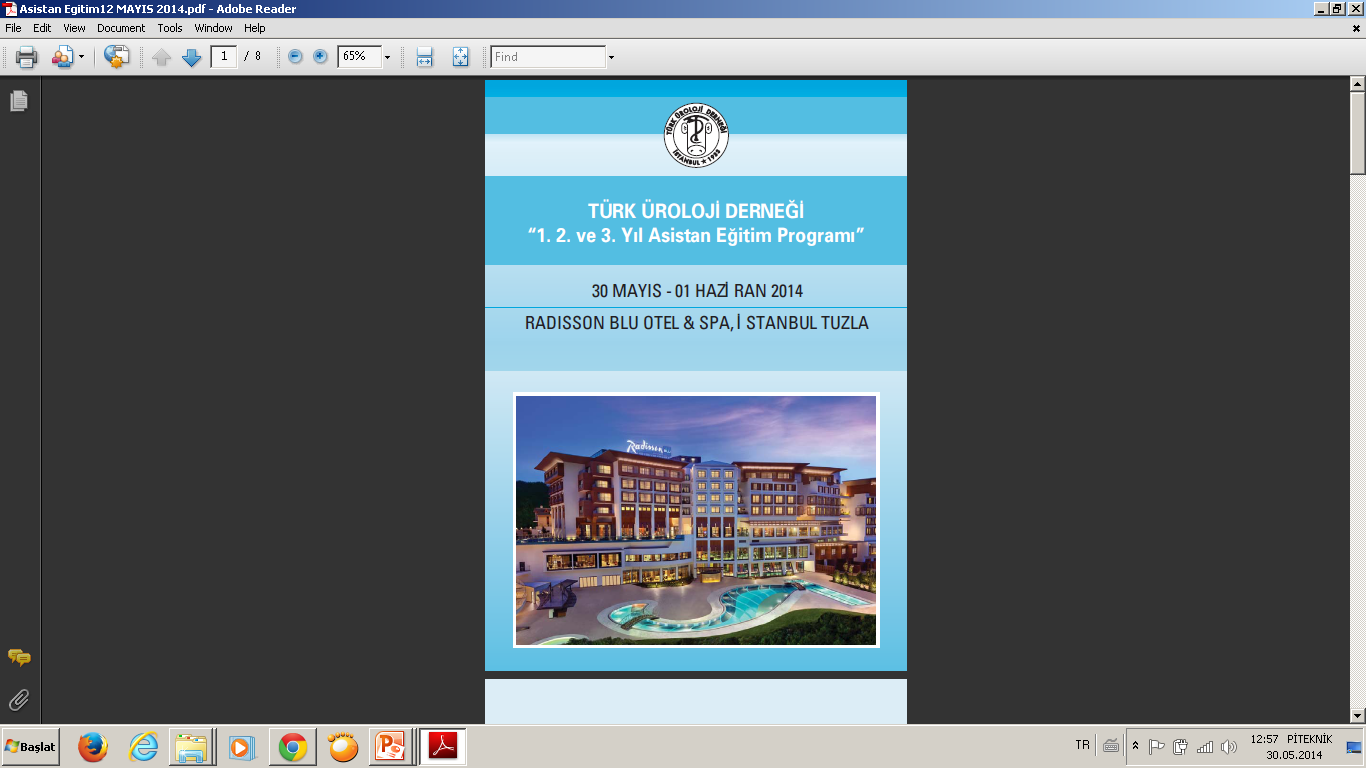 TÜYK
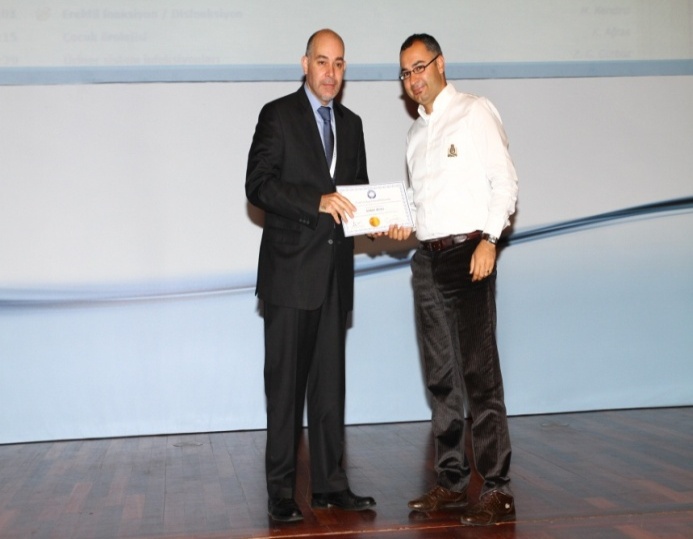 Kasım 2012 –Ankara 8.Dönem
Kasım 2013 –Antalya 9.Dönem
Tıpta uzmanlık öğrenciler ve uzmanlar için  TÜYK 
sınava hazırlık kurs programları gerçekleştirildi

 2009 :                     152  kursiyer
2010-2011 :          150   kursiyer
2012 :                      137   kursiyer
2013:                       108    kursiyer
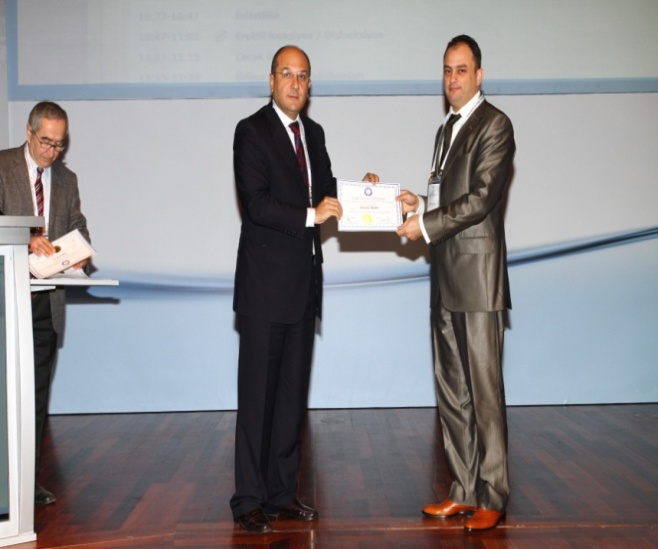 SEEM 2014
Belgrad 2014
Ekim ayında 
SEEM toplantısına paralel eğitim program
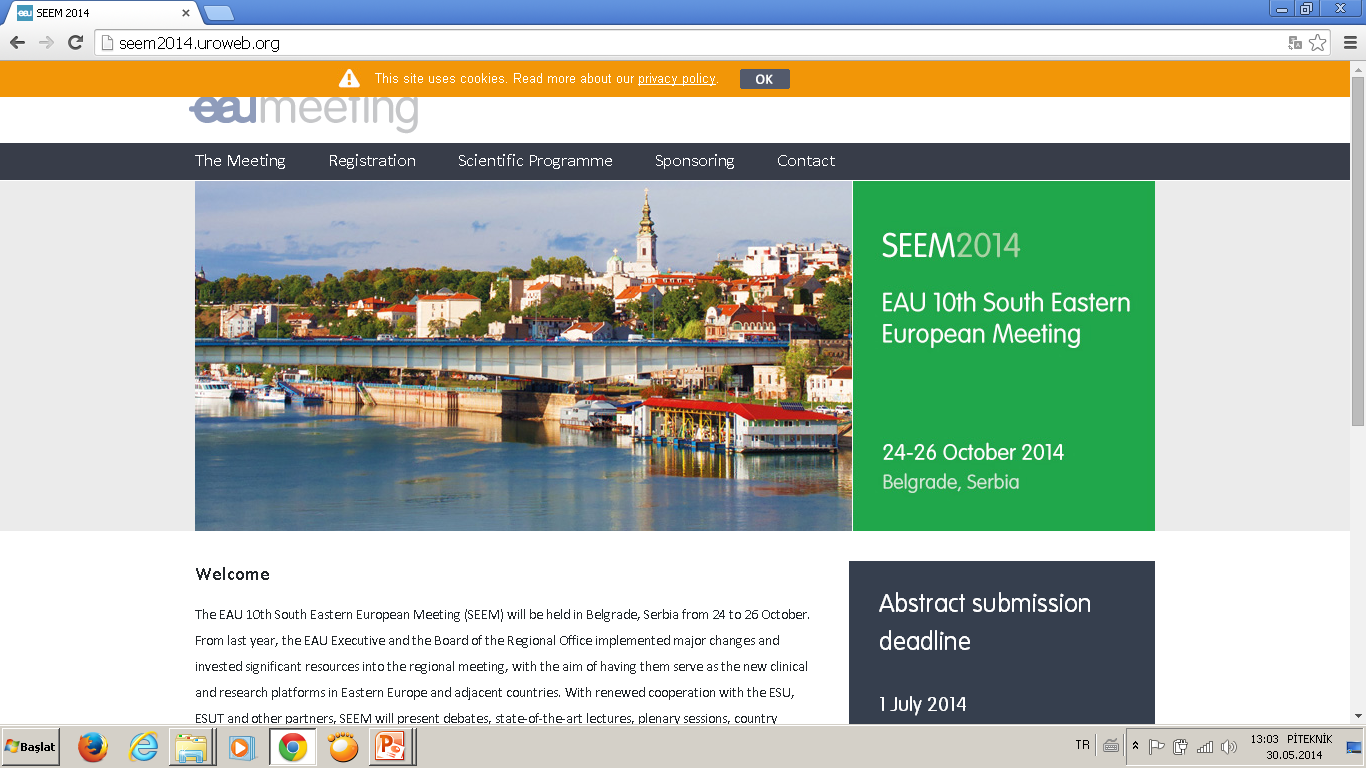 Ölçme Değerlendirme
Program sonunda dinleyicilere yönelik geri bildirim
TÜRK ÜROLOJİ DERNEĞİ
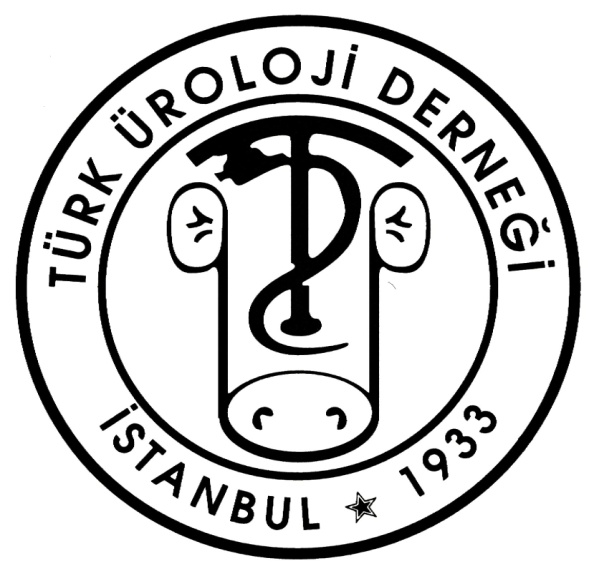